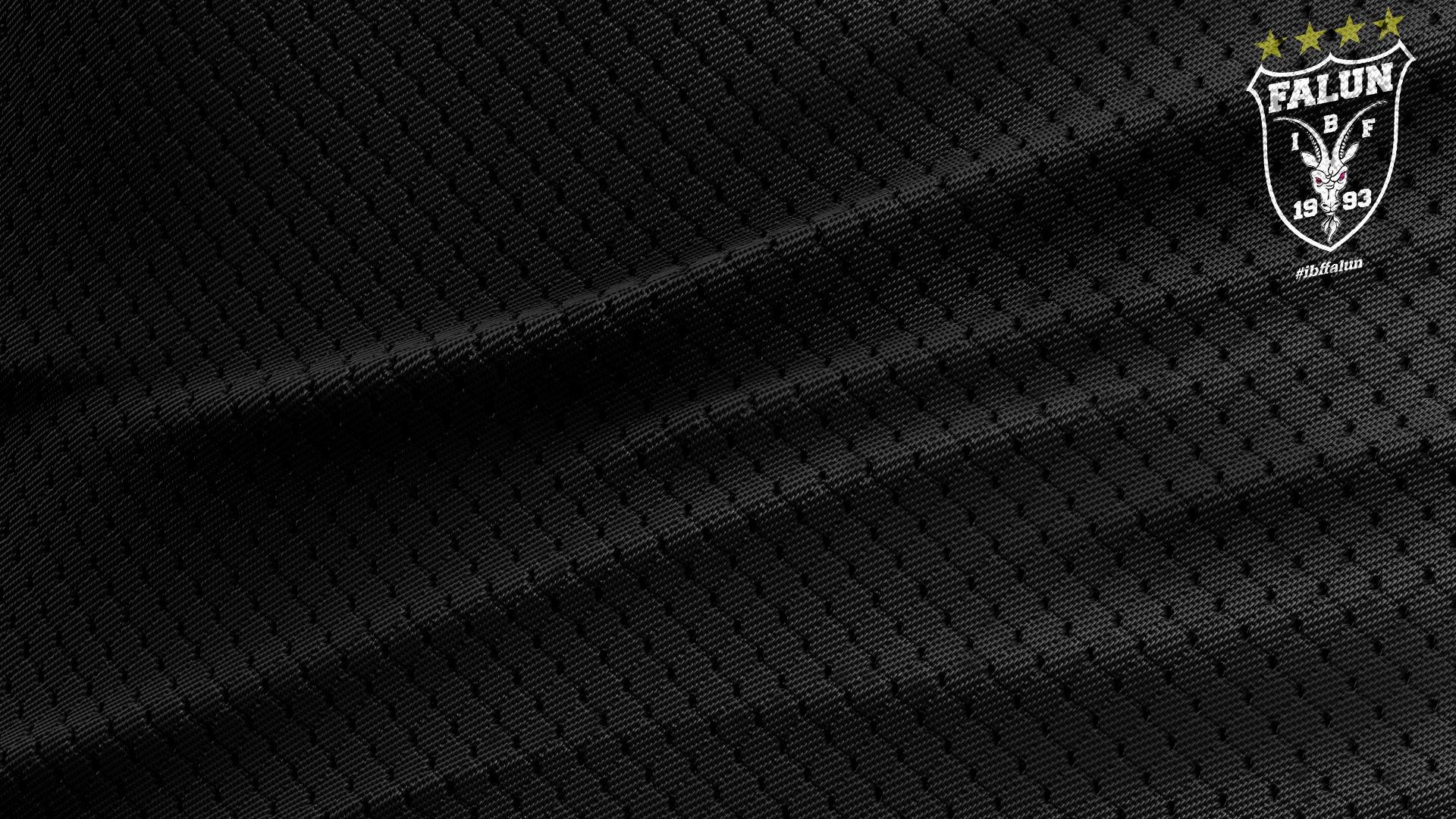 Om IBF Falun Utveckling
Ungdomsföreningen bildades 2004 efter det att ungdomssektionen tagit beslutet att bli en egen juridisk idrottsförening.  På den tiden tillät inte regelverket att en förening hade mer än ett seniorlag vilket innebar att alla spelare som kom upp i ålder för att spela seniorinnebandy var tvungna att byta förening om man inte tog plats i IBF Faluns A-lag som spelade i högsta serien.
Därför togs ett beslut att starta IBF Falun Ungdom för att kunna låta alla dessa duktiga seniorspelare få fortsätta spela innebandy och bedriva en egen seniorverksamhet.
Senare år 2020 så gjordes IBF Falun Ungdom om till IBF Falun Utveckling.
Där är vi nu, vi är ett sammarbetslag till IBF Falun Elit.
Vi vill skapa Sveriges bästa utvecklingsmiljö för unga killar och tjejer och därmed fortsätta vara en ledande innebandystad som alltid är med och spelar om de ädlaste medaljerna.

I dagsläget är vi ca 130 spelare i föreningen. 
Vi jobbar med nivå anpassade träningsgrupper, de olika matchlagen som finns är följande:
TJEJER
•	F-16 SM
•	Damjuniorer
•	Dam JAS (juniorallsvenskan)
•	Damer division 2
Damer division 1

KILLAR
•	Pojkar 16
•	P-16 SM
•	Herrjuniorer
•	Herr JAS (juniorallsvenskan)
•	Herrar division 3
•	Herrar division 2

I dagsläget jobbar vi med att göra föreningen mer professionell och skapa en så bra utvecklingsmiljö som möjligt för ungdomarna i föreningen oavsett nivå.

Vi har haft en handfull spelare som representerat Svenska U-19 landslaget.
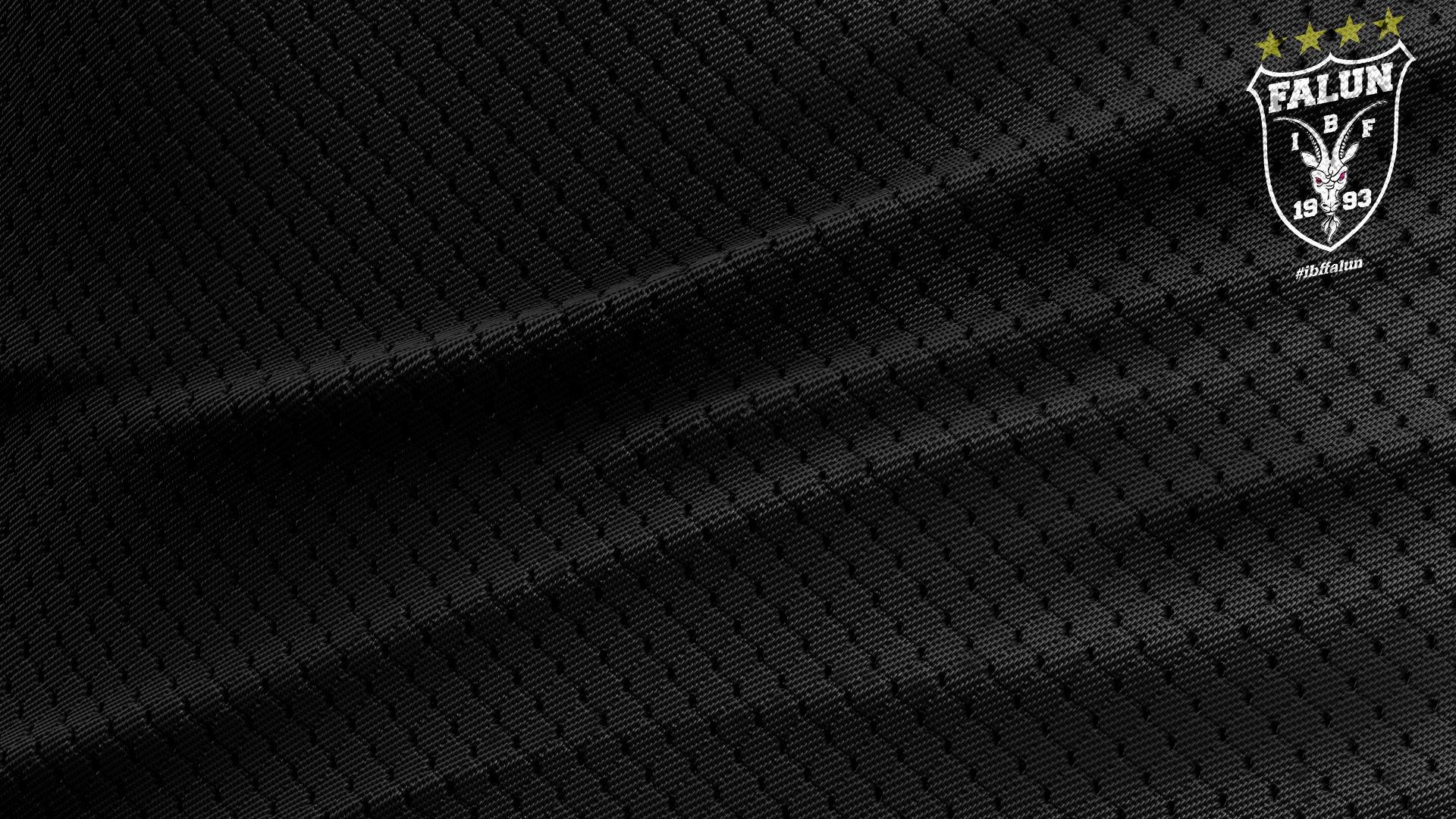 Elit och bredd
Föreningsstrukturen består av; 
IBF Falun Elit: Dam- och herrlag i SSL samt parasportlag för intellektuellt funktionsnedsatta. 
IBF Falun Utveckling: Dam och herr från 15 år och upp till seniornivå med uttalad ambition att vara Sveriges bästa utvecklingsmiljö för unga innebandyspelare
IBF Falun Ungdom & Barn: Från lek och lär upp till flickor och pojkar 15 år.  
Strukturen är ny från säsongen 2020/21 och vi har arbetat under parollen ”Tre organisationsnummer, en förening”. Genom ett nära samarbete mellan föreningarna och med Hagströmska Gymnasiet och Lugnetgymnasiets nationella och lokala idrottsutbildning skapar vi bra förutsättningar för alla att komma in i sporten innebandy och för den som vill också möjliggöra en elitsatsning längre upp i åldrarna. 
Vår målsättning är att IBF Faluns herr och damlag i SSL ska vara i princip självförsörjande på elitspelare och att Falun ska vara det naturliga valet för alla Sveriges innebandyspelande ungdomar som söker den bästa utvecklingsmiljön som spelare.
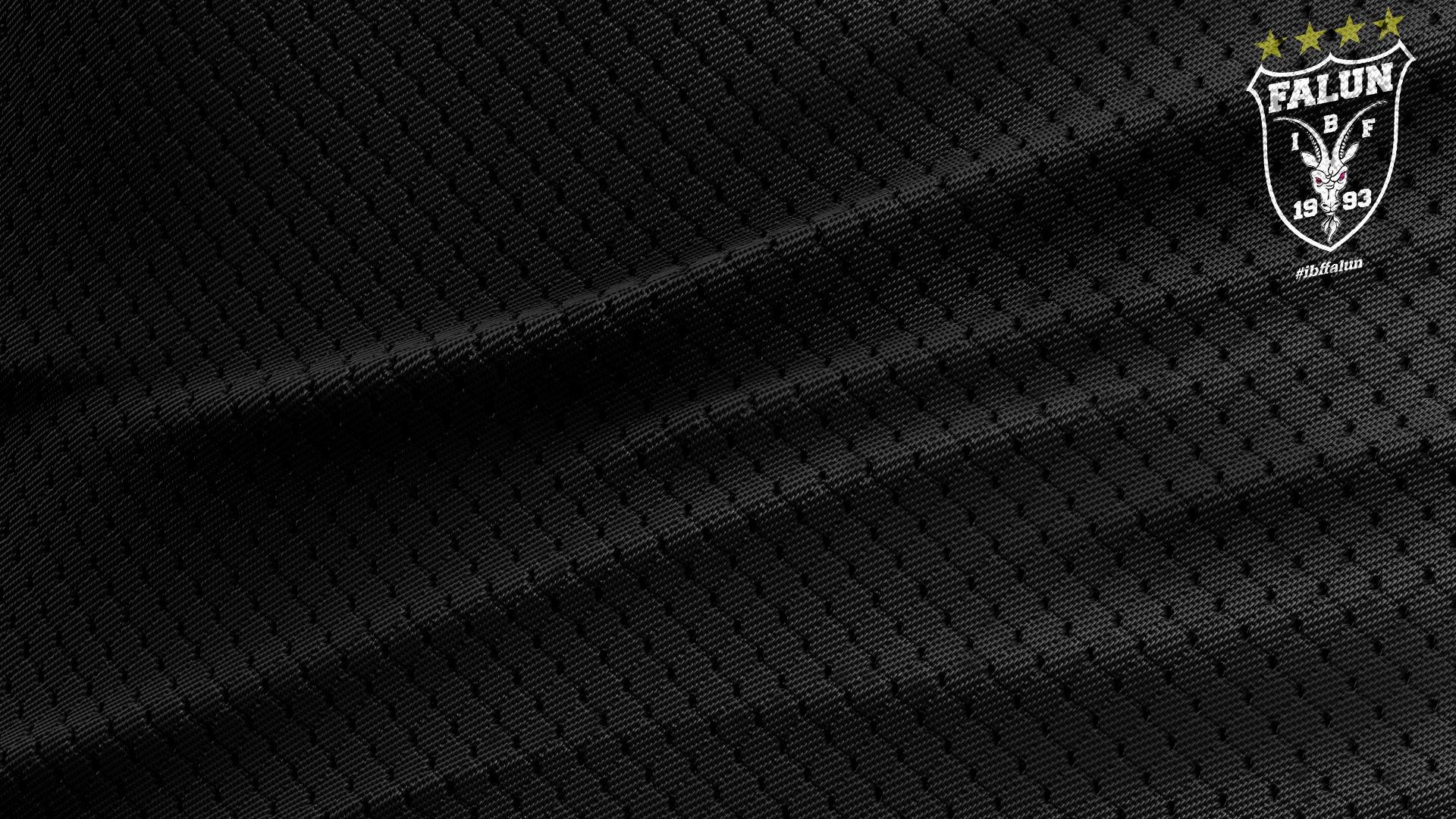 Guide Arena är vårt hem
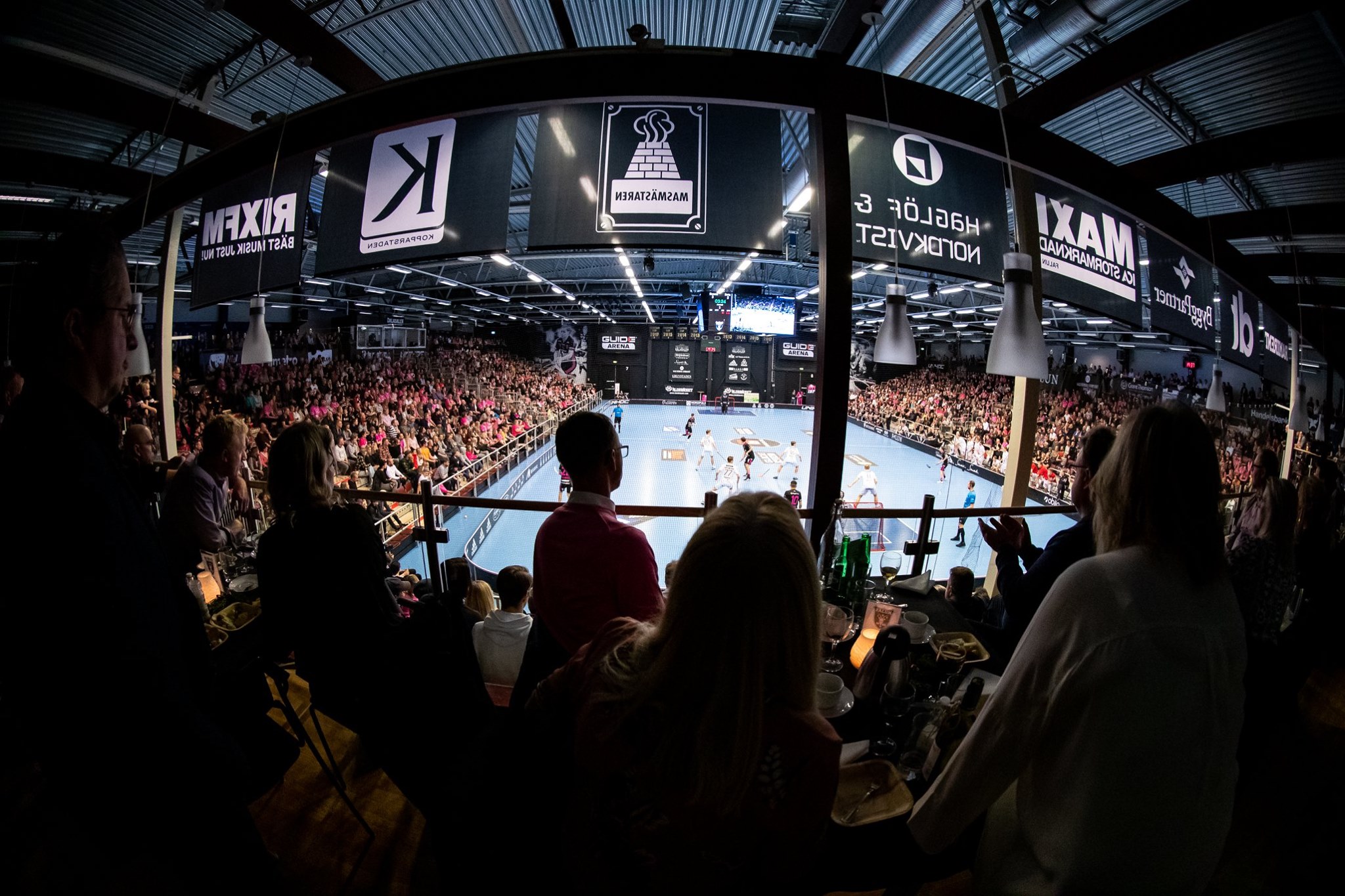 Byggd 2005. 
Publikkapacitet: 2 400.
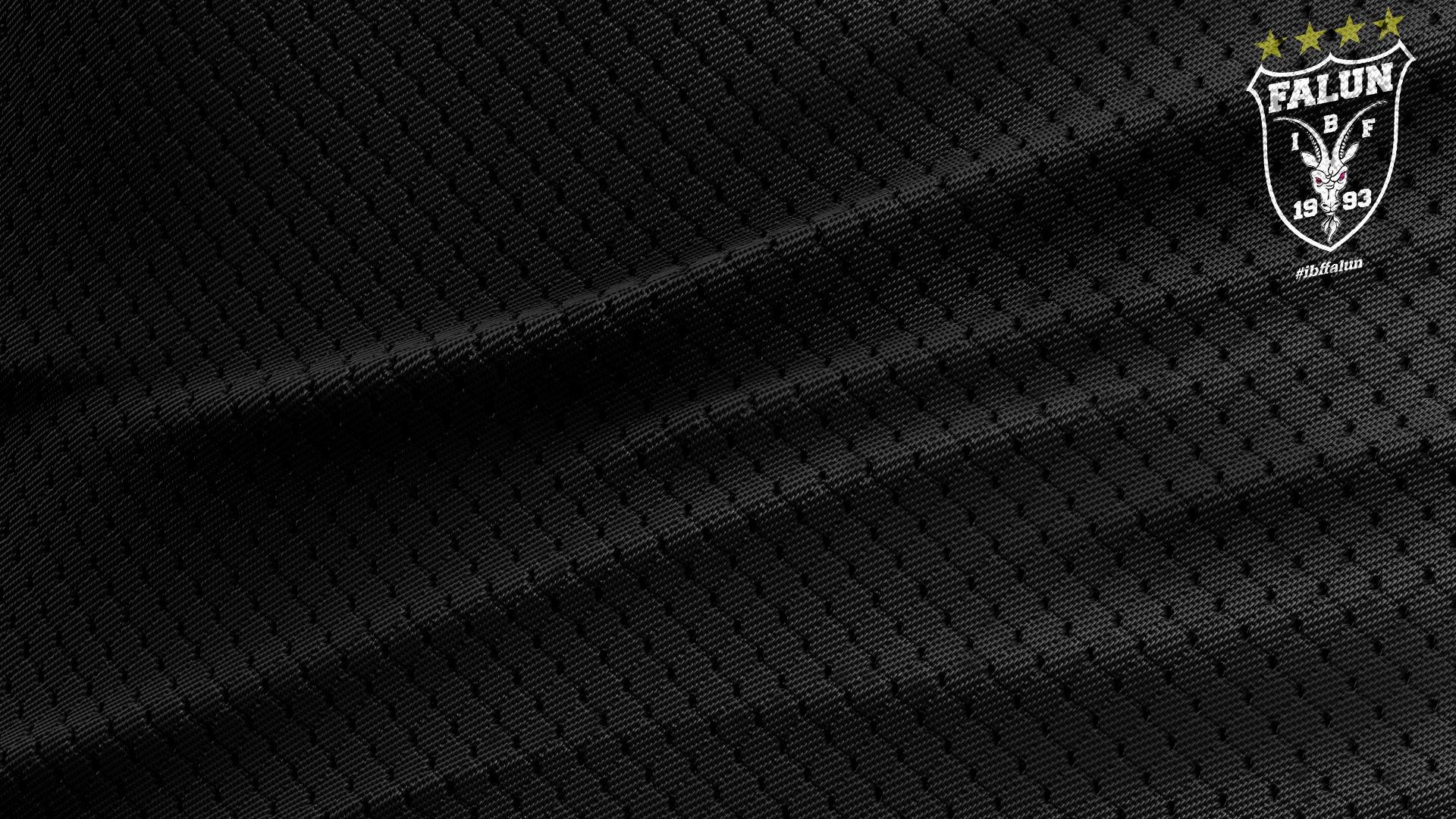 Vårt förslag
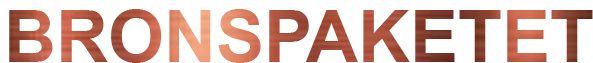 Exponering 
Logotyp på IBF Falun Utvecklings hemsida
Logotyp på Tv-skärm i Guide Arena
Exponering på individens profil på laget.se 

Till spelaren 
1000 :- på träningsavgift alt presentkort på klubbhuset.
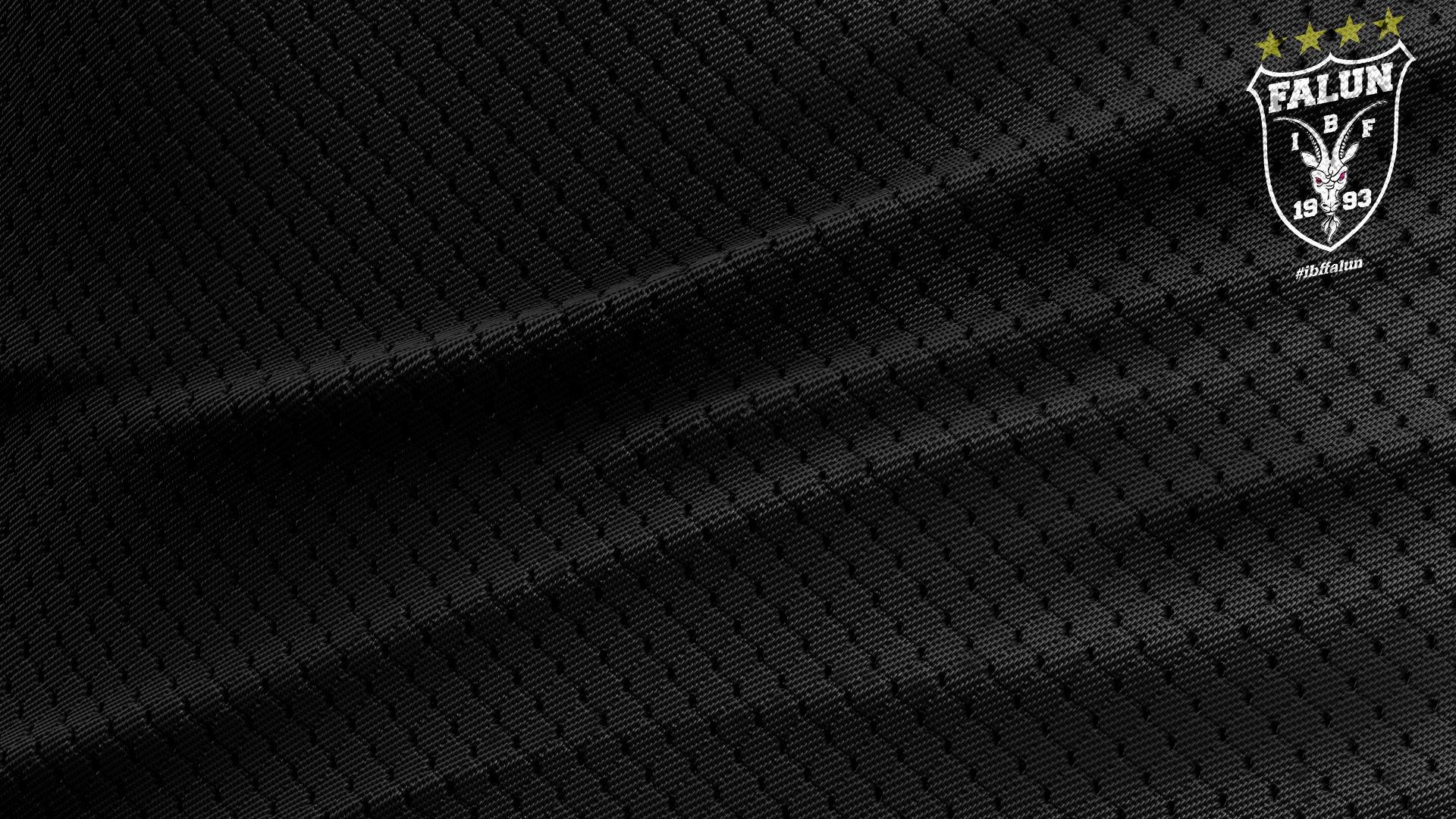 Vårt förslag
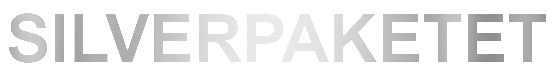 Exponering 
Logotyp på IBF Falun Utvecklings hemsida
Logotyp på Tv-skärm i Guide Arena
Exponering på individens profil på laget.se 

Biljetter 
2 säsongskort till samtliga IBF Falun Utvecklings matcher. 
Årsabonnemang Solidsport för alla utvecklingsmatcher exklusive Allsvenskan. 

Till spelaren
2500:- som täcker resepotten.
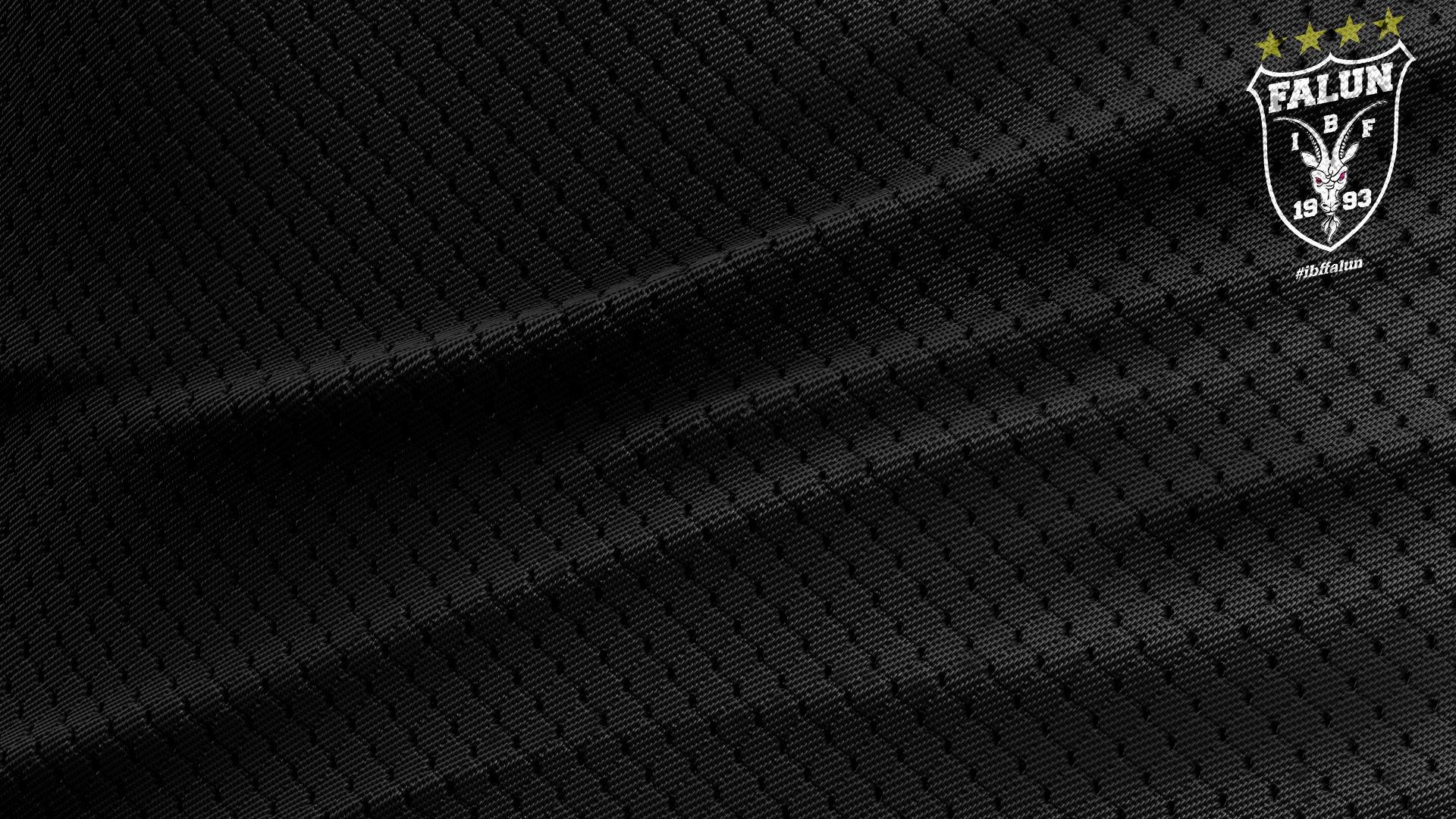 Vårt förslag
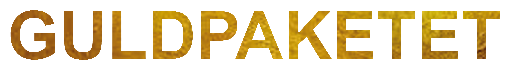 Exponering 
Logotyp på IBF Falun Utvecklings hemsida
Exponering i streamade sändningar via SolidSport
Logotyp på Tv-skärm i Guide Arena
Exponering på individens profil på laget.se 

Biljetter 
2 säsongskort till samtliga IBF Falun Utvecklings matcher
Årsabonnemang Solidsport för alla Utvecklingsmatcher

Till spelaren
3500:- till spelarens träningsavgift.
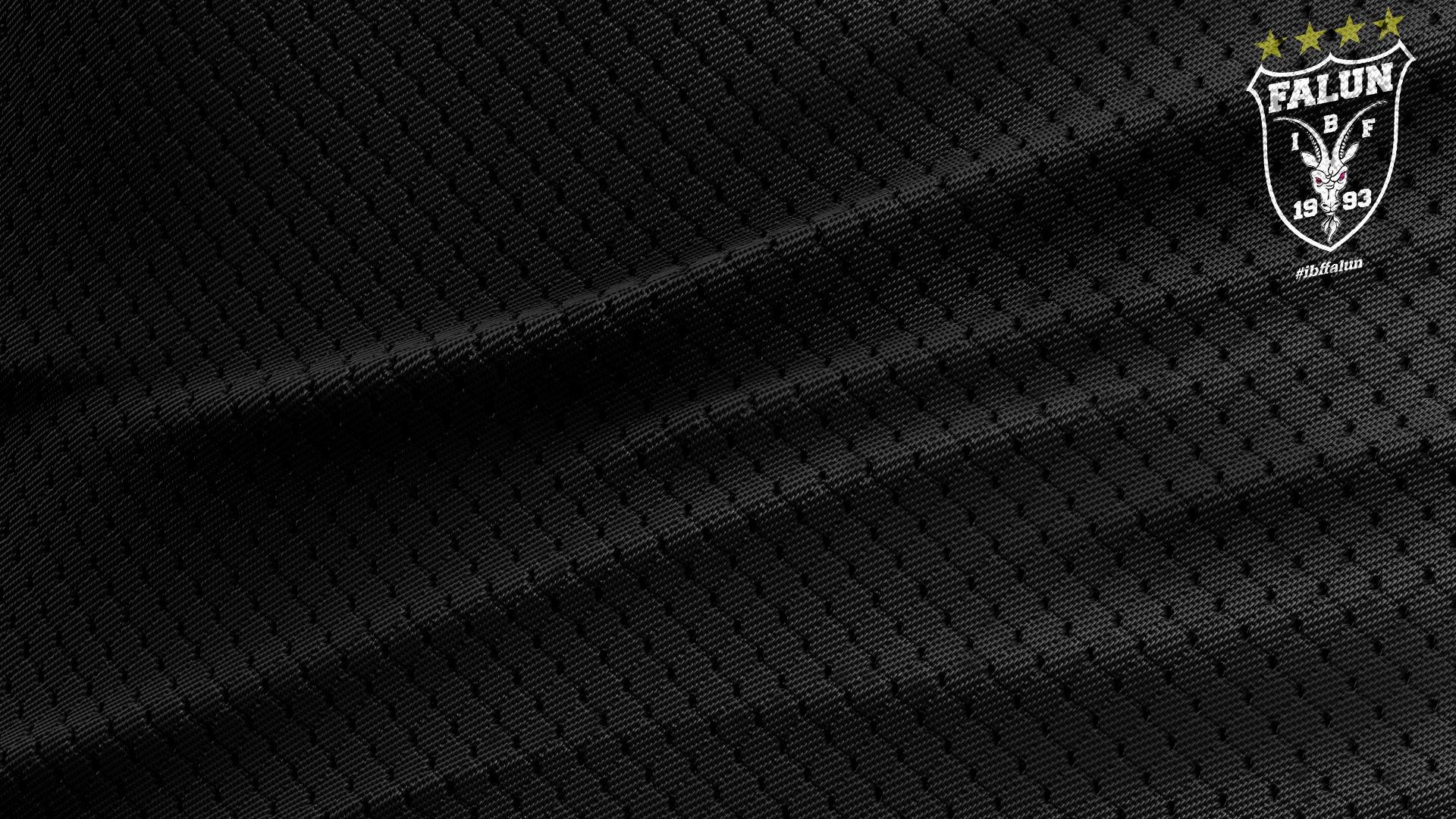 Vårt förslag
ROSA PAKETET
Exponering 
Logotyp på IBF Falun Utvecklings hemsida
Exponering i streamade sändningar via SolidSport
Logotyp på Tv-skärm i Guide Arena
Exponering på individens profil på laget.se 

Biljetter 
2 säsongskort till samtliga IBF Falun Utvecklings matcher
Årsabonnemang Solidsport för alla Utvecklingsmatcher

Till spelaren 
7000:- varav 6000:- till tränings/reseavgift och 1000:- presentkort på klubbhuset.
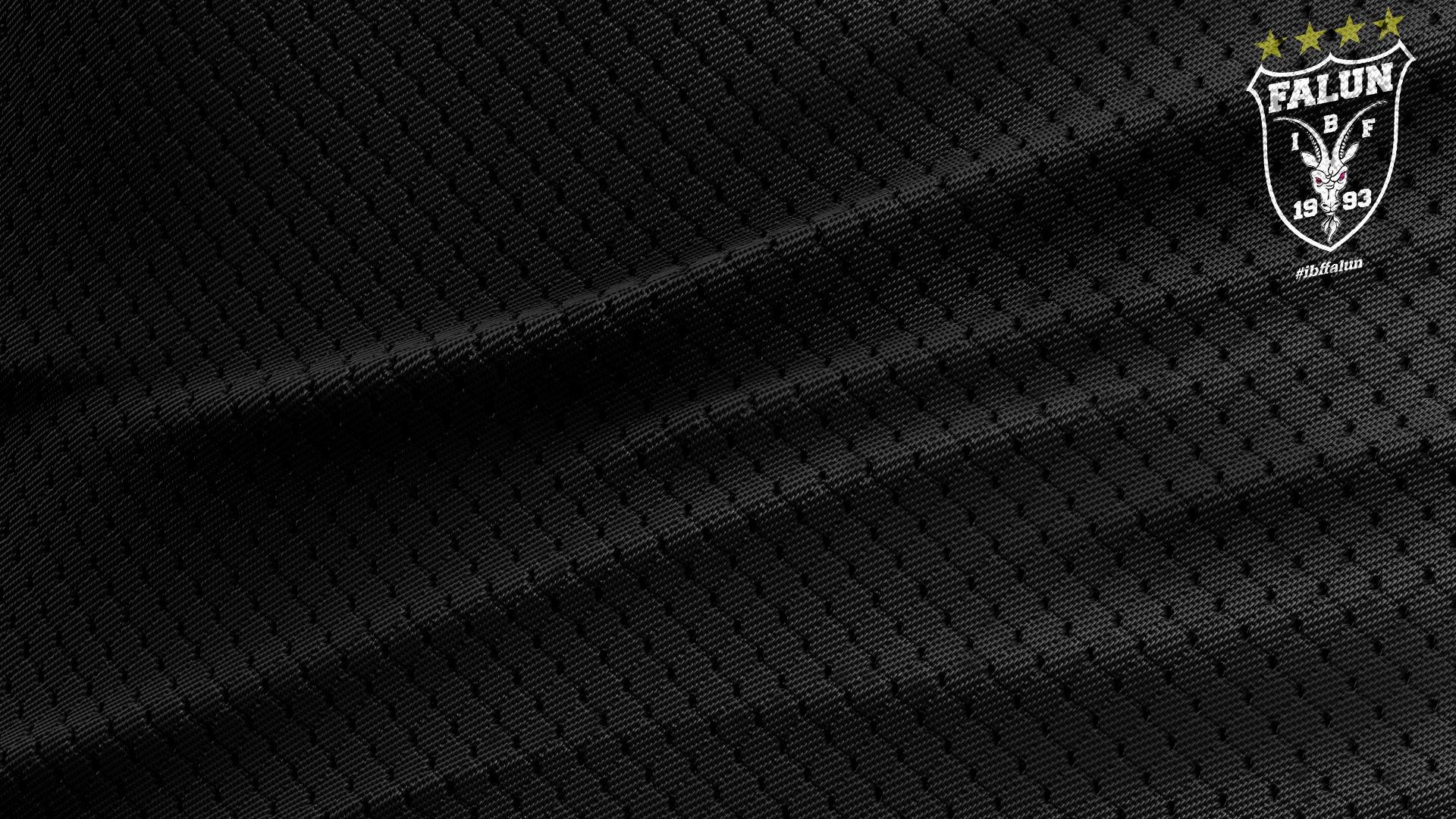 Er investering
Brons: 2 500 kr för säsongen 2024/25.1000 kr till spelaren och 1500 kr till förening. 
Silver: 5 000 kr för säsongen 2024/25. 2 500 kronor till spelaren och 2500 kronor till föreningen. 
Guld: 7 500 kr för säsongen 2024/25. 3500 kronor till spelaren och 4000 kronor till föreningen. 
Rosa: 12 500 kr för säsongen 2024/25. 7000 till spelaren och 5500 till föreningen. 
*Reklamskatt (6,9 %) samt produktionskostnad tillkommer, det senare faktureras direkt från tryckeri.
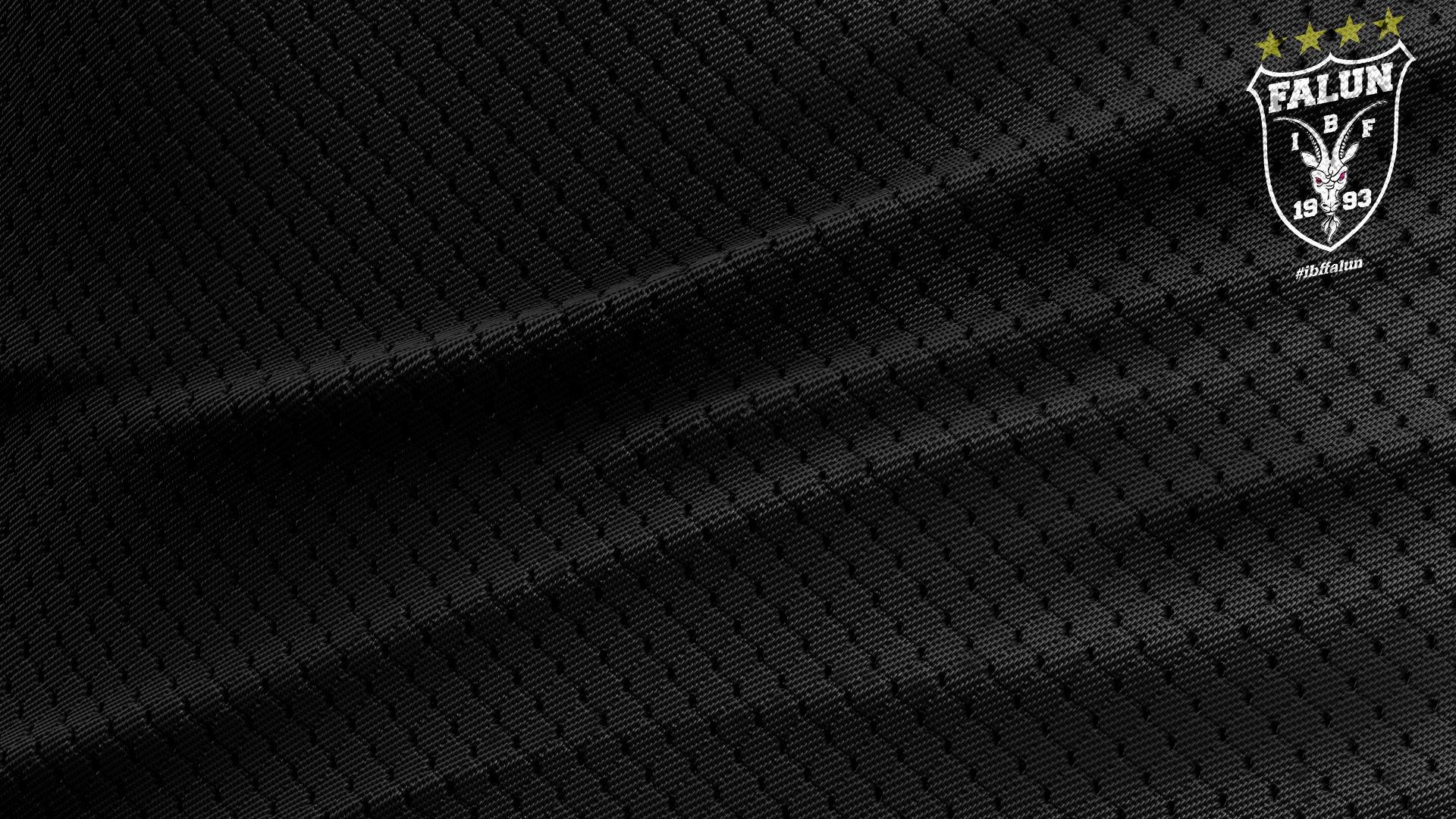 Kontaktperson
Lars Mårtensson
Tfn: 0768-238989
E-post: lars.martensson@cordial.se
Tillsammans är vi den Rosa Familjen. Tillsammans är vi IBF Falun.